Cloze procedure
Using adjectives
What is an adjective?
An adjective is a describing word. It tells us how something looks, smells, sounds, tastes and feels.

You are going to use adjectives to complete the sentences.

Look at the line from the poem. Which adjective makes the most sense? Read the sentence out loud and add each word to hear which makes sense.

The wind blew through the darkness and the _________ trees, 

dark			old			windy			purple
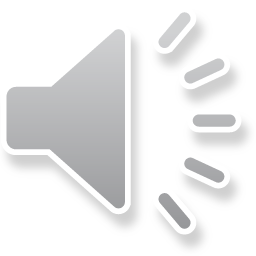 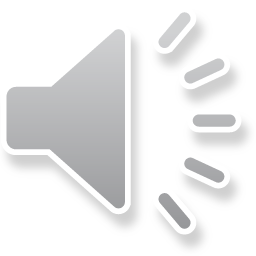 The adjective that describes the trees best is old.

The wind blew through the darkness and the old trees, 

Now you try adding adjectives to each line of the poem in your learning pack.